МИНИСТЕРСТВО ПРОСВЕЩЕНИЯ РЕСПУБЛИКИ КАЗАХСТАН
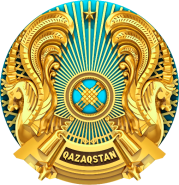 О МЕРАХ ПО РАЗВИТИЮ
ТЕХНИЧЕСКОГО И ПРОФЕССИОНАЛЬНОГО ОБРАЗОВАНИЯ
г.Ташкент 2023 г.
ЦЕЛИ и ЗАДАЧИ  СИСТЕМЫ ТиПО
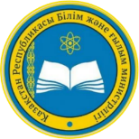 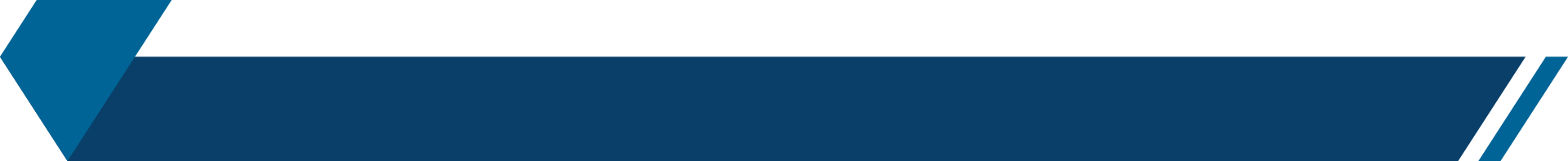 2 слайд
ЦЕЛИ и ЗАДАЧИ  СИСТЕМЫ ТиПО
Основные цели
Уменьшение доли молодежи NEET
Развитие человеческого капитала страны
Создание новой волны предпринимателей
Мы должны переориентировать всю систему профессионального образования на формирование компетенций, востребованных на рынке труда. Ставка будет сделана на подготовку новой волны предпринимателей
Основные задачи
1
РАЗВИТИЕ УПРАВЛЕНЧЕСКОГО ПОТЕНЦИАЛА РУКОВОДИТЕЛЕЙ И ПОВЫШЕНИЕ УРОВНЯ ПЕДАГОГОВ
2
ФОРМИРОВАНИЕ ЛИЧНОСТНОГО РАЗВИТИЯ СТУДЕНТОВ
3
ФОРМИРОВАНИЕ БЛАГОПРИЯТНОЙ СРЕДЫ ОБУЧЕНИЯ
4
СОЗДАНИЕ УСЛОВИЙ ДЛЯ СОТРУДНИЧЕСТВА С БИЗНЕСОМ
5
СОВЕРШЕНСТВОВАНИЕ СОДЕРЖАНИЯ ОБРАЗОВАТЕЛЬНЫХ ПРОГРАММ
Президент РК К.Токаев
6
ВНЕДРЕНИЕ СИСТЕМЫ ОЦЕНКИ КАЧЕСТВА ПОДГОТОВКИ КАДРОВ
7
СОЗДАНИЕ СОВРЕМЕННЫХ КОЛЛЕДЖЕЙ
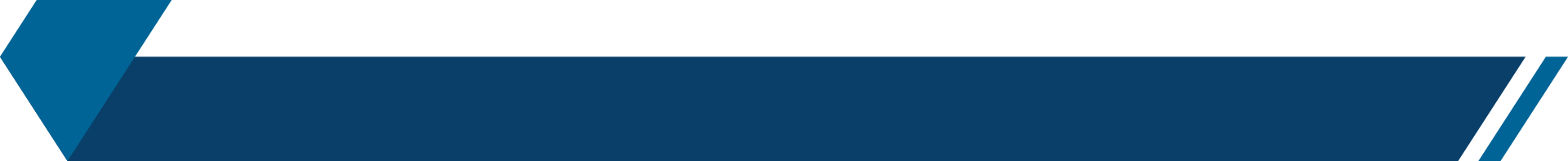 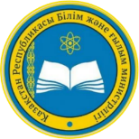 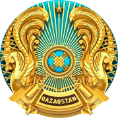 ТЕХНИЧЕСКОЕ И ПРОФЕССИОНАЛЬНОЕ ОБРАЗОВАНИЕ
531 тыс.
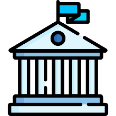 772
студентов
колледжа
Колледжи по отраслям подготовки
341 тыс.
190 тыс.
3,5 тыс.
На платной 
основе
По госзаказу
Лица с ООП
Динамика госзаказа по востребованным специальностям
100 %
90%
80 %
2023 г.
2025 г.
2024 г.
64 % колледжей создали условия для лиц с ООП
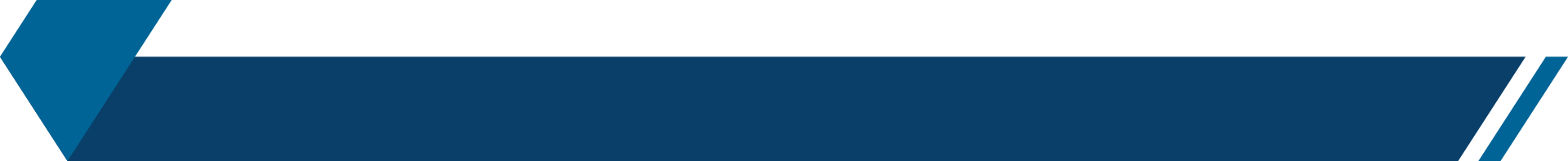 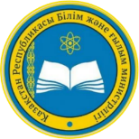 ТРАНСФОРМАЦИЯ СОДЕРЖАНИЯ ТиПО
РАЗРАБОТАНЫ ОП
ПЛАНИРУЕТСЯ РАЗРАБОТКА
4,0 тыс.
ОП
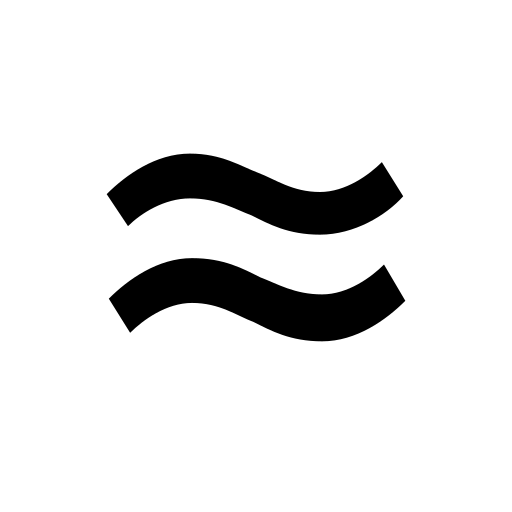 4,1 тыс. разработанных ОП
191   профстандартов
КОЛЛЕДЖ
2-х этапная экспертиза: 
1 этап – работодатели (профстандарты) 
2 этап – экспертная группа (методология)
НОВЫЙ МЕХАНИЗМ РЕЕСТРА ОП
87% 
разработаны на основе ПС
Автоматизированный процесс
3,8 тыс. 
образовательных 
программ
Генерация индивидуального QR-кода
ДАЛЬНЕЙШИЕ МЕРЫ
Разработка образовательных программ на основе актуализированных профстандартов
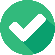 Внедрение системы внутреннего обеспечения качества
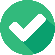 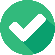 Внедрение независимой оценки
Внедрение новых профессий
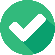 Признание результатов неформального и информального обучения
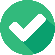 Пересмотр учебных программ по профилям
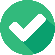 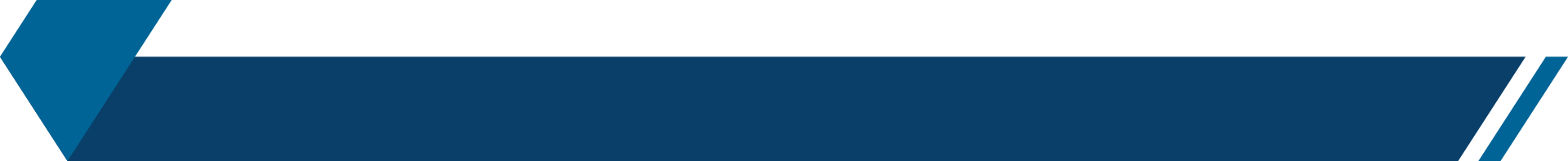 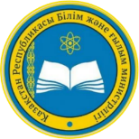 ЦИФРОВИЗАЦИЯ СИСТЕМЫ ТИПО
ЦИФРОВИЗАЦИЯ СИСТЕМЫ ТИПО
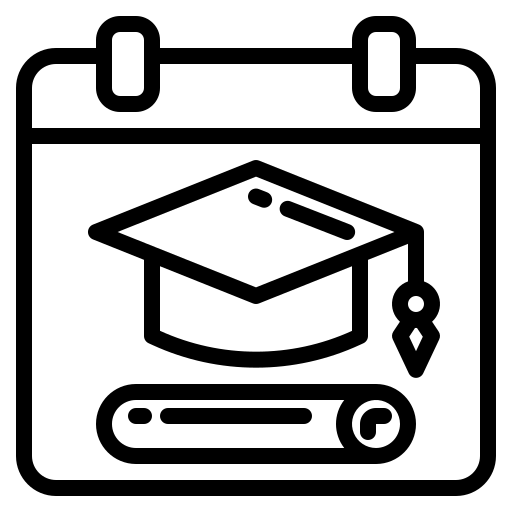 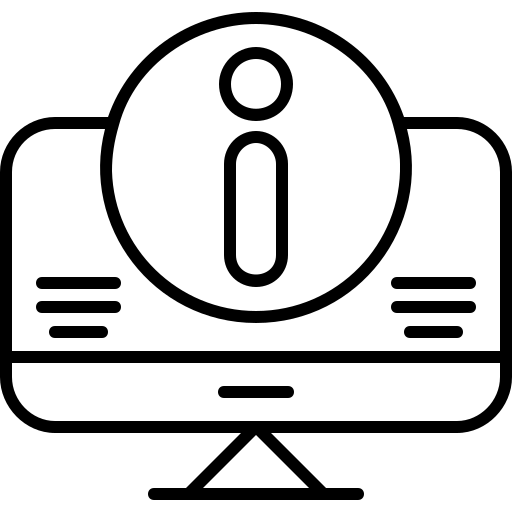 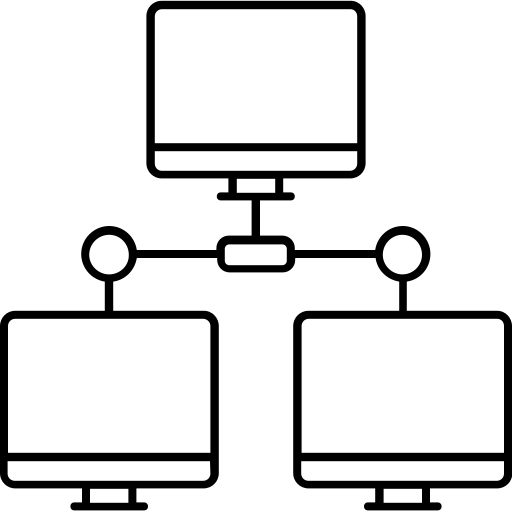 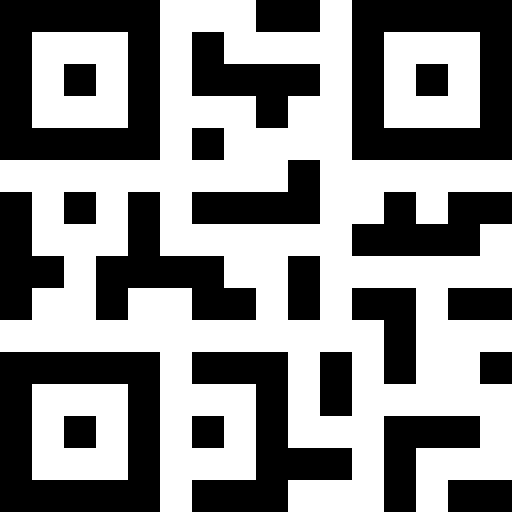 144 тыс. выпускников колледжей получили дипломы с QR-кодом
4 тыс. выпускников получили карты компетенции и социальных достижений
30 систем управления обучением (LMS)
39 тыс. обновленной компьютерной техники
ДАЛЬНЕЙШИЕ МЕРЫ
Обновление ЦОР, функционирование онлайн-курсов
Создание единого цифрового пространства
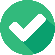 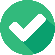 Обеспечение условий для дистанционного обучения обучающихся с ООП
Обновление IT инфраструктуры колледжей
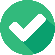 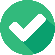 Обеспечение информационной безопасности в соответствии со стандартом ISO/IEC
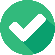 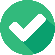 Создание 20 цифровых колледжей
5
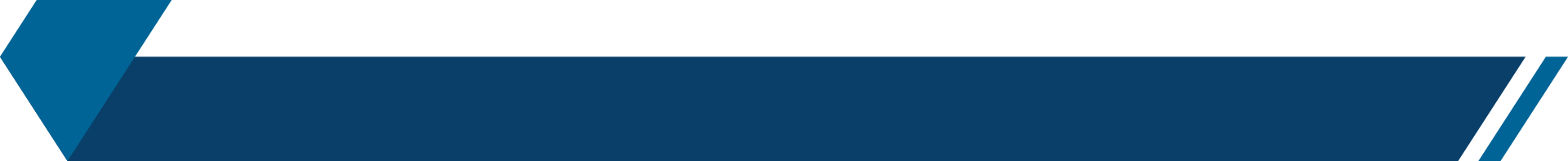 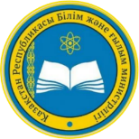 ОБЕСПЕЧЕНИЕ ДОСТУПНОСТИ  ТиПО
В рамках академической самостоятельности колледжи определяют содержание образовательных программ, сроки обучения для подготовки специалистов
Госзаказ (прием) увеличен с 95 тыс. до 133 тыс. мест
2 раза
увеличение стипендий с сентября 2023 года
2023 – 50%, 2024 – 100%
до 3
квалификаций могут получить студенты для выхода на рынок труда с одной из них
Руководителям колледжей и их заместителям предусмотрено материальное поощрение от 30% до 100% от должностного оклада за квалификационную категорию
госзаказа переориентировано на технические специальности
60%
498 предприятий шефствуют над 410 колледжами
студентов по целевому заказу с обязательством трудоустройства
20тыс.
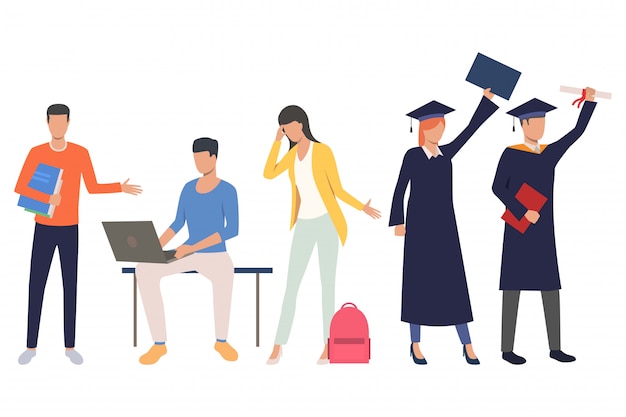 Обновляется МТБ колледжей
колледжей внедрили 
дуальное обучение
Создано 547 попечительских и 693 индустриальных советов
558
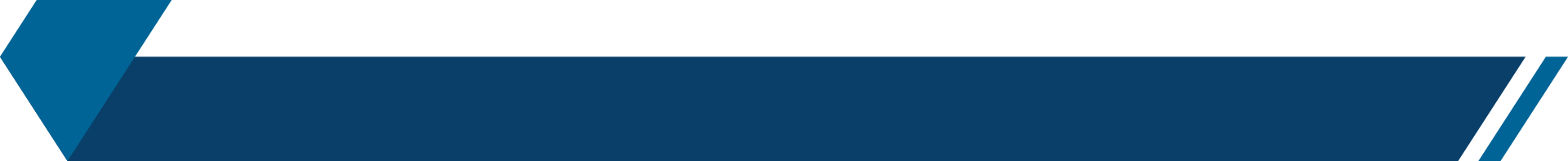 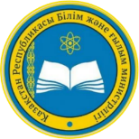 ПОВЫШЕНИЕ ФИНАНСОВОЙ УСТОЙЧИВОСТИ И ЦЕЛЕВАЯ ПОДДЕРЖКА КОЛЛЕДЖЕЙ
644 колледжей получают госзаказ
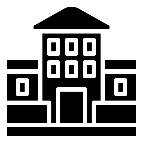 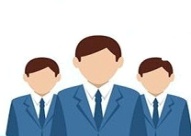 180 укрепили МТБ в рамках «Жас маман»
Более 200 центров компетенции по отраслям
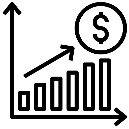 100% колледжей перешли на ПФ
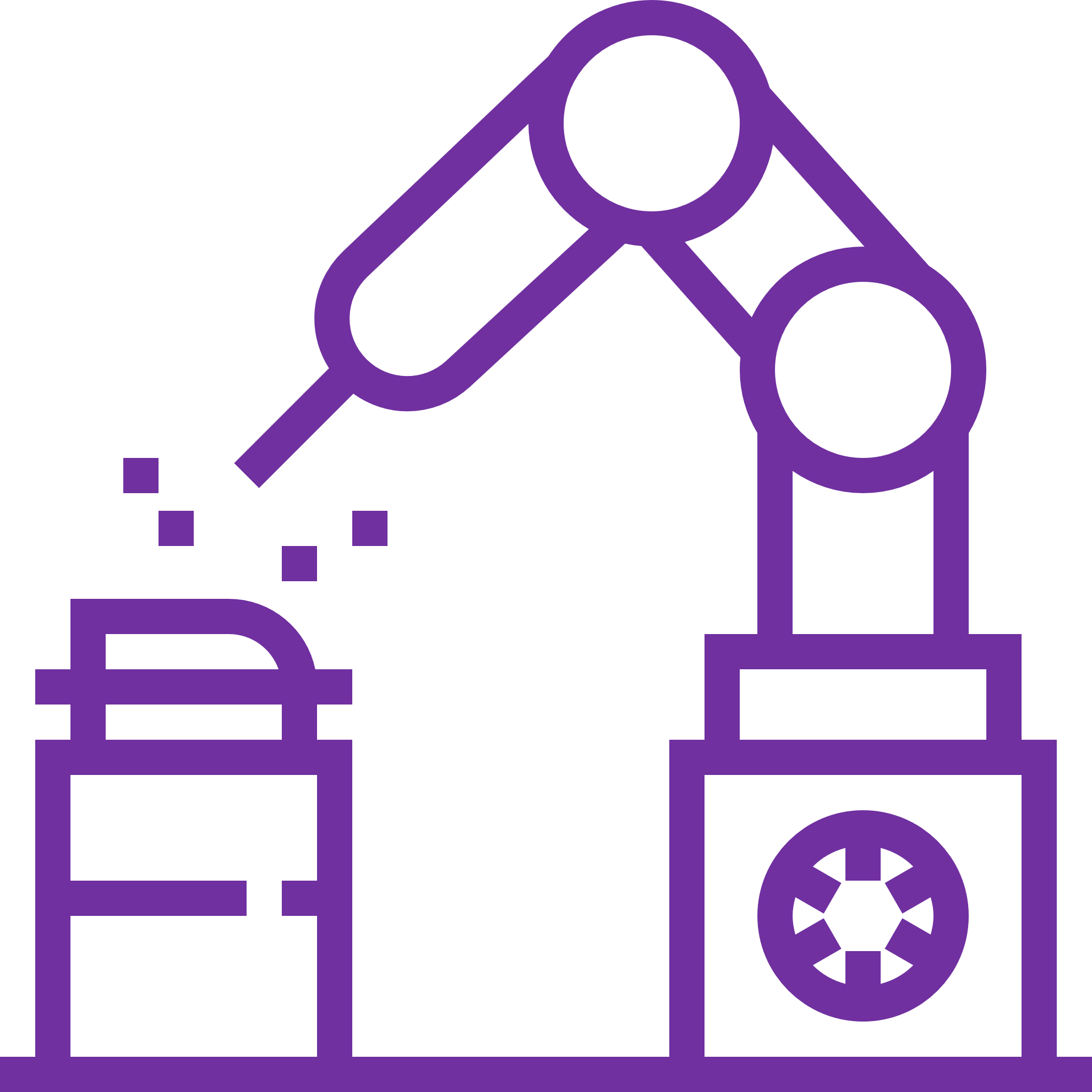 ДАЛЬНЕЙШИЕ МЕРЫ
Развитие коммерциализации путем создания учебных хозяйств и малых предприятий
Укрупнение и профилизация колледжей
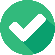 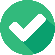 Создание колледжей-локомотивов (для трансляции лучшего опыта)
Изменение организационно-правовой формы с ГККП на ПХВ
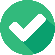 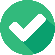 Международная отраслевая аккредитация колледжей «Жас Маман» (20 колледжей)
Укрепление материально-технической базы за счет средств бизнеса и МИО
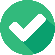 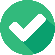 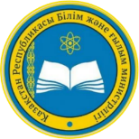 ОБРАЗОВАТЕЛЬНЫЙ МЕНЕДЖМЕНТ И РАЗВИТИЕ КАДРОВОГО ПОТЕНЦИАЛА
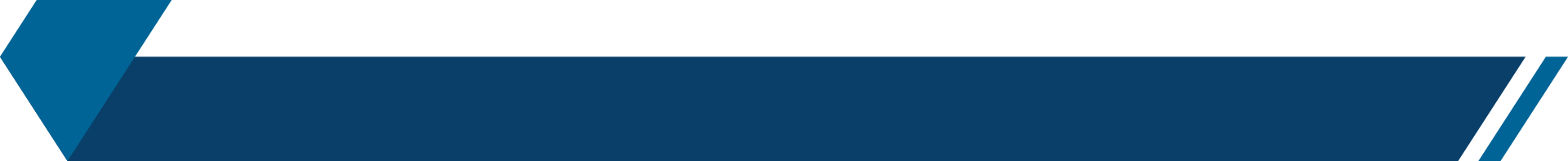 более 200 руководителей получают доплаты от 30% до 100% от ДО
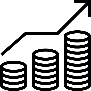 41 тыс. педагогов
9 тыс. педагогов получают доплаты от 30% до 50% от ДО
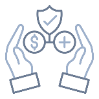 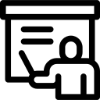 35% доплаты установлены для специалистов, привлеченных с производства
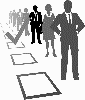 ДАЛЬНЕЙШИЕ МЕРЫ
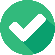 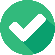 Подготовка педагогов для системы ТиПО
Создание кадрового резерва лидеров изменений
2 тыс. специалистов с производства будут привлечены в колледжи до 2029 года
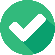 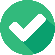 Повышение управленческих компетенций
26 тыс. педагогов пройдут курсы повышения квалификации до 2026 года
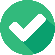 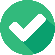 Стажировка педагогов на производстве и за рубежом
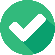 Формирование системы наставничества
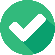 Внедрение системы KPI руководителей
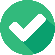 Пересмотр категорий мастеров ПО
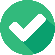 Пересмотр системы оплаты труда руководителей
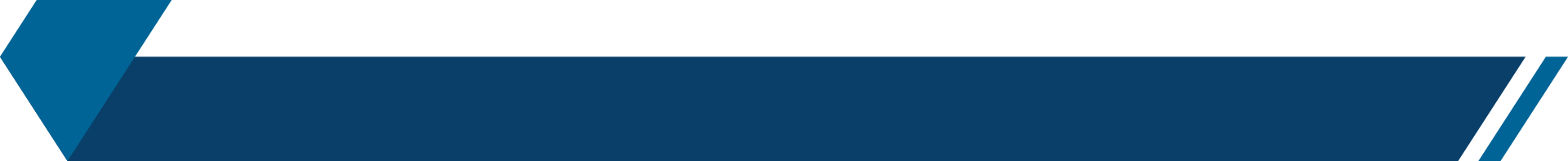 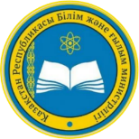 НОВЫЕ ПОДХОДЫ ДЛЯ УЛУЧШЕНИЯ СИСТЕМЫ ТИПО
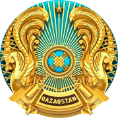 Подготовка кадров в колледжах с учетом приоритетных отраслей экономики региона
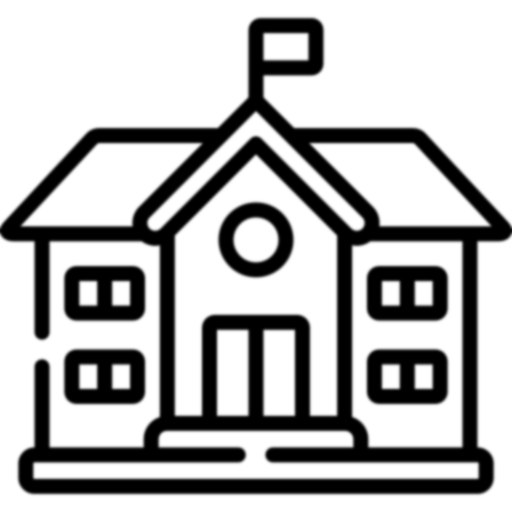 Профилизация колледжей
ЦЕНТРАЛЬНЫЙ И ВОСТОЧНЫЙ МАКРОРЕГИОН
Приоритет – машиностроение, металлургия, инженерия, строительство
СЕВЕРНЫЙ МАКРОРЕГИОН
Приоритет – сельское хозяйство
Создание 20 колледжей-локомотивов
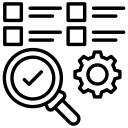 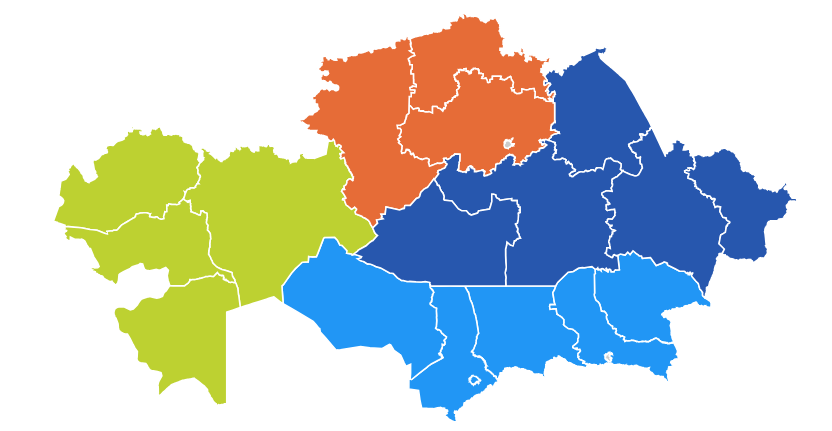 Развитие предпринимательских навыков 
Создание 100 бизнес-инкубаторов и 220 мини-предприятий
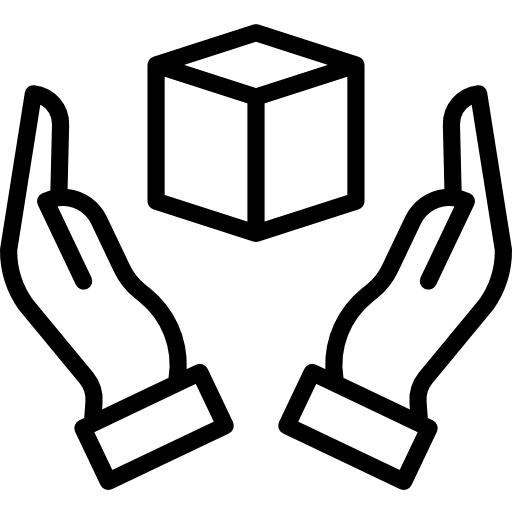 Открытие 15 региональных IT-хабов
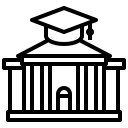 ЗАПАДНЫЙ МАКРОРЕГИОН
Приоритет – нефть., химия, геология, инженерные, обрабатывающие отрасли
ЮЖНЫЙ МАКРОРЕГИОН
Приоритет – сервис, обслуживание, инженерные, обрабатывающие отрасли
В 2 раза увеличение стоимости подушевого финансирования
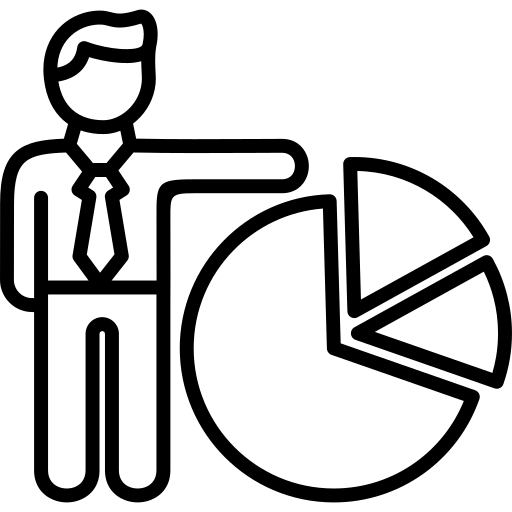 СПАСИБО ЗА ВНИМАНИЕ!